Chapter 02
Introduction to the Relational
Model
**
RELATIONAL ALGEBRA
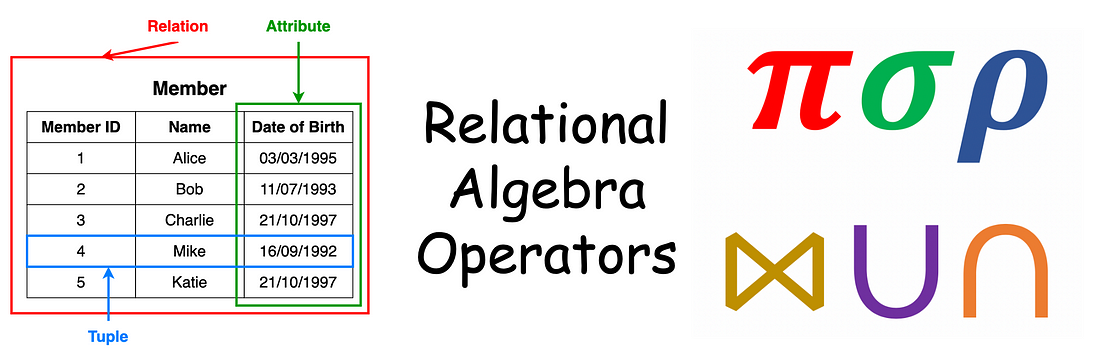 RELATIONAL ALGEBRA
The relational algebra defines a set of operations on relations.
The relational algebra operations typically take one or two relations as input and return a relation as output.
σ  :(Selection)
Π  :(Projection)
     :(Natural Join)
×  : (Cartesian Product)
U : (Union)
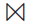 σ  :(Selection)
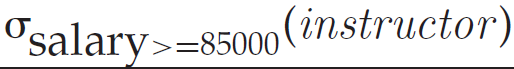 Return rows of the input relation that satisfy the predicate.
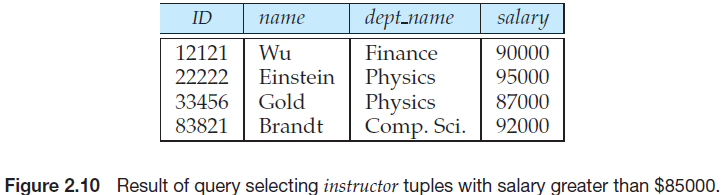 Π  :(Projection)
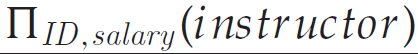 Output specified attributes from all rows of the input relation. 
Remove duplicate tuples from the output.
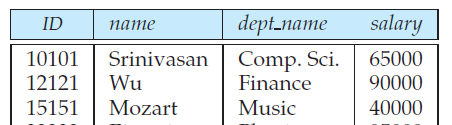 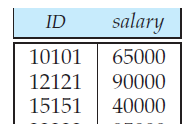 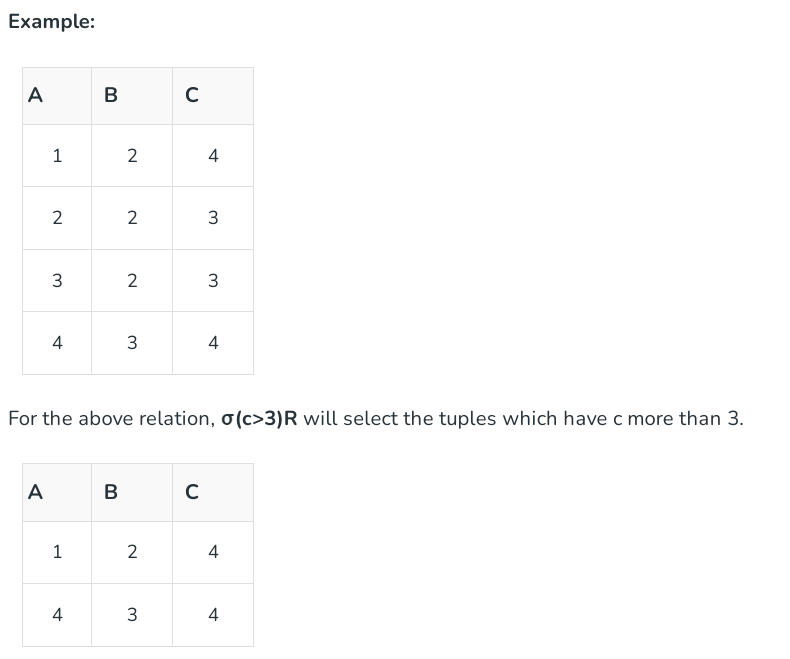 R
Table 1
c=3(R)
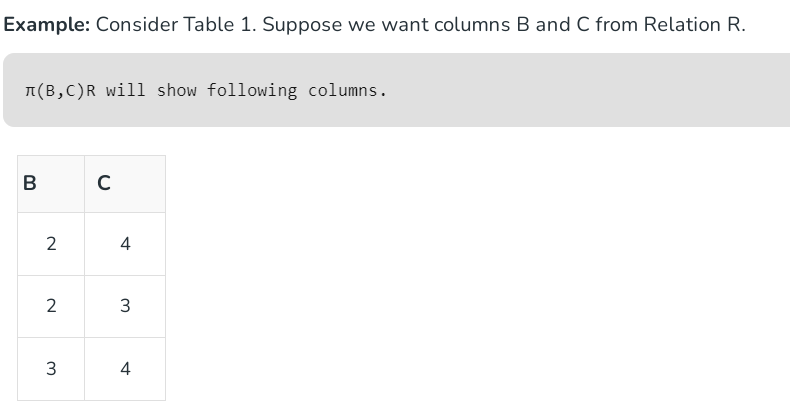 B,C (R)
: (Natural Join)
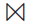 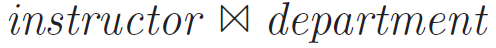 Output pairs of rows from the two input relations that have the same value on all attributes that have the same name.
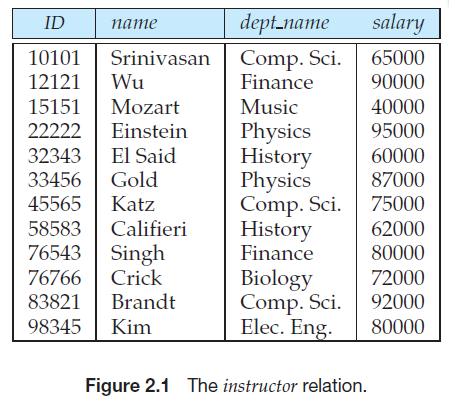 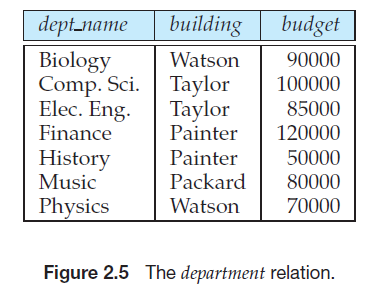 ×  : (Cartesian Product)
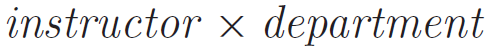 Output all pairs of rows from the two input relations (regardless of whether or not they have the same values on common attributes)
Cartesian product
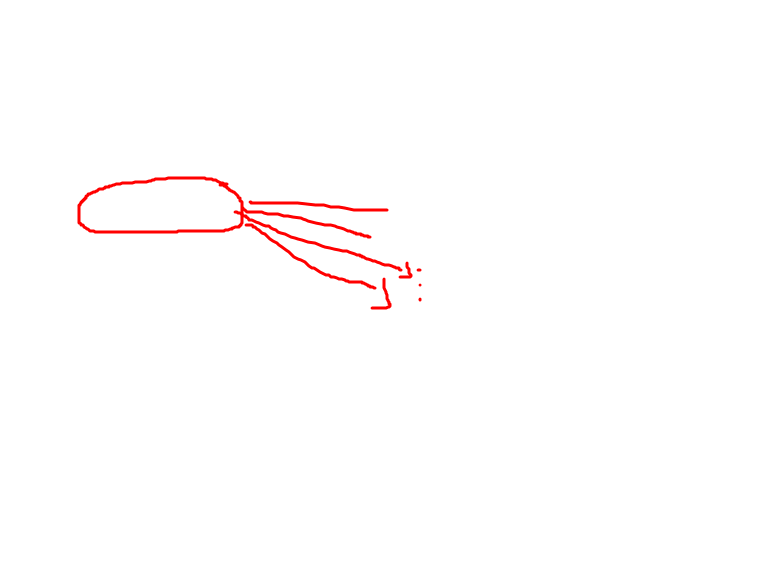 U : (Union)
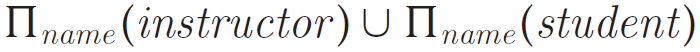 Output the union of tuples from the two input relations.
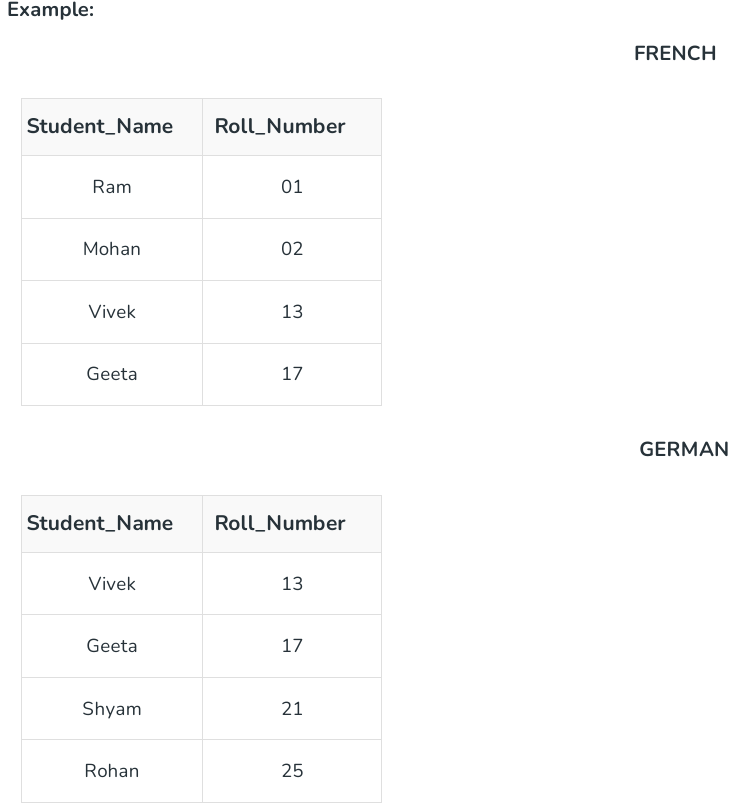 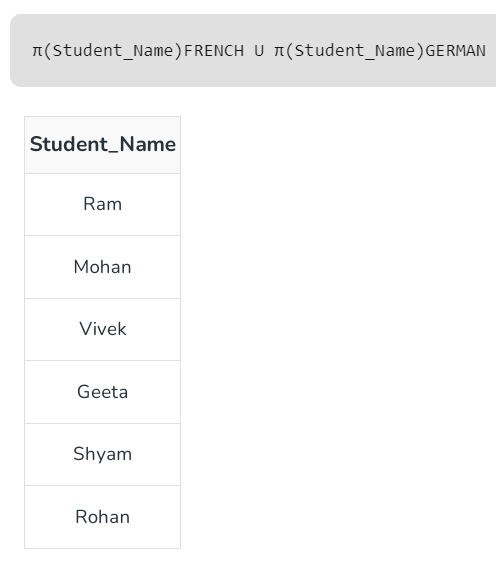 Student_name(FRENCH) U Student_name(GERMAN)
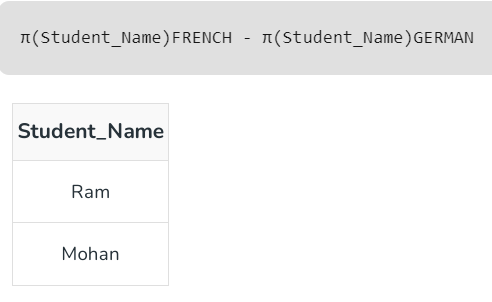 Student_name(FRENCH) - Student_name(GERMAN)
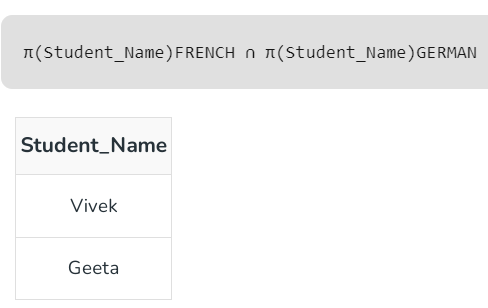 Student_name(FRENCH) ∩ Student_name(GERMAN)
Exercise
Consider the relational database of Figure 2.14. What are the appropriate primary keys taking in the consideration that a person can wok in many companies?
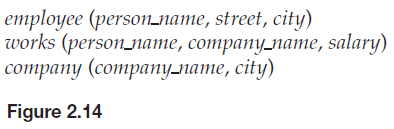 Exercise
Consider the foreign key constraint from the dept name attribute of instructor to the department relation. 
Give examples of inserts and deletes to these relations, which can cause a violation of the foreign key constraint.
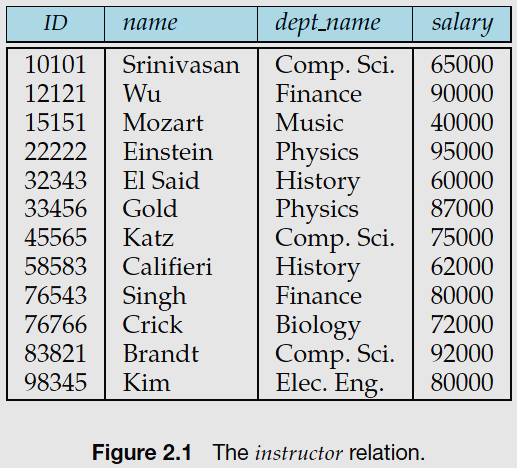 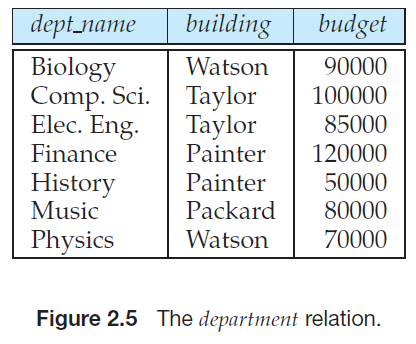 Exercise
In the instance of instructor shown in Figure 2.1, no two instructors have the same name.
 From this, can we conclude that name can be used as a superkey (or primary key) of instructor?
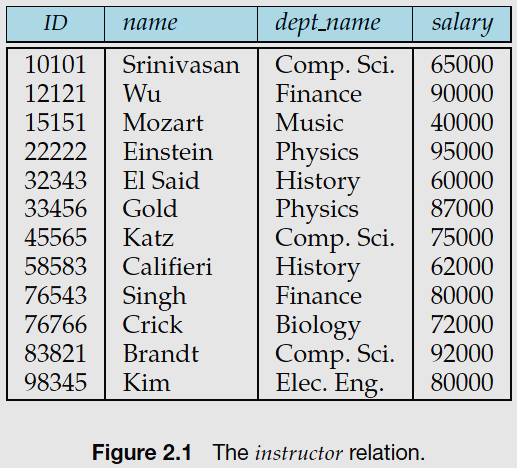 Exercise
Consider the following expressions, which use the result of a relational algebra operation as the input to another operation. 
For each expression, explain in words what the expression does.
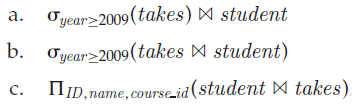 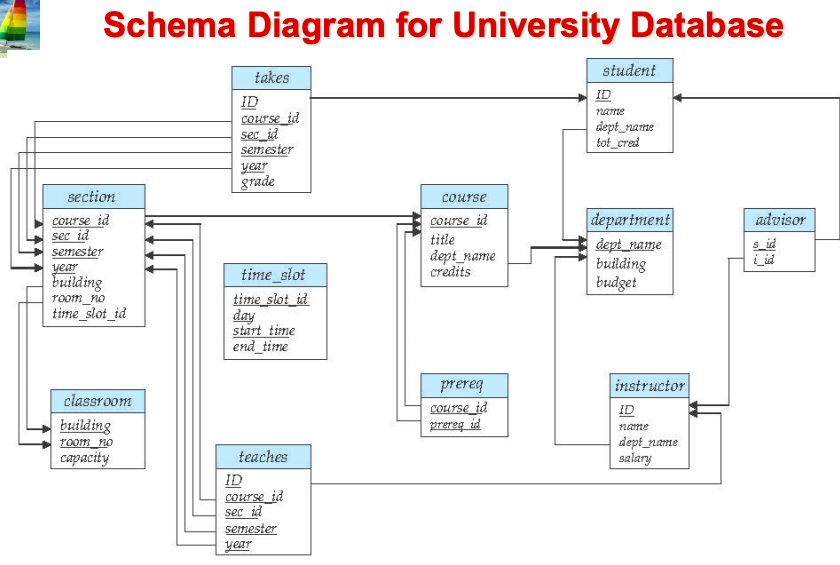 Exercise
Consider the relational database of Figure 2.14. 


Give an expression in the relational algebra to express each of the following queries:
Find the names of all employees who live in city “Miami”.
Find the names of all employees whose salary is greater than $100,000.
Find the names of all employees who live in “Miami” and whose salary is greater than $100,000.
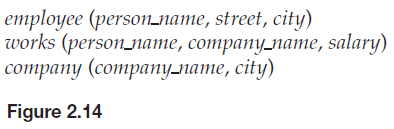